Lampje
Les 1
Doel van de les:
> Wij kunnen op basis van de voor- en achterkant voorspellen wat voor soort boek ‘Lampje’ is   en wat het schrijfdoel van de auteur is.> Wij kunnen verhelderen waarom de schrijfster voor in het boek citaten van andere schrijvers   aanhaalt. 
> Wij kunnen in eigen woorden uitleggen wat de vader van Lampje bedoelt met ‘Maar een licht   ben je niet, Lampje’.> Wij kunnen in eigen woorden uitleggen waarom sommige zinnen schuingedrukt staan in de   tekst.
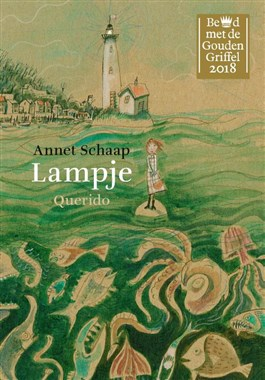 Copyright ©Success for All. Alle rechten voorbehouden
Les 1
Lampje
Stap 1: Voorspellen nieuw boek & doel van de schrijver
Team	Gooi met de dobbelsteen	Beantwoord de vraag op de kaart (aanwijzingen boek)
	Teamantwoord
	
	10 minuten

Maatje	Wat is het doel van de schrijver?
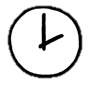 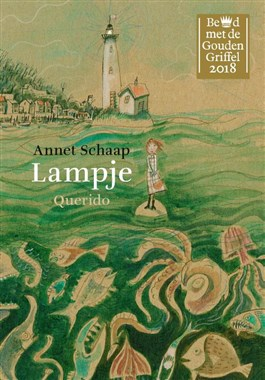 Copyright ©Success for All. Alle rechten voorbehouden
Les 1
Lampje
Stap 2: Woorden van de week
zich iets op de hals halen (uitdr.)
de overmacht
vlassig
Zelf	Zoek de betekenis op in het woordenboek
	Haal woorden voor het teamwoordenboek 	uit de tekst

Klaar?	Studiewijzers invullen
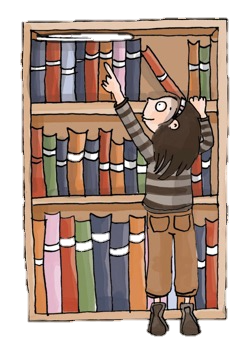 Copyright ©Success for All. Alle rechten voorbehouden
Les 1
Lampje
Stap 3:	Lezen en teamopdrachten











Stap 4: Maatjeswerk
Team	Plannen van de opdrachten

	5 minuten

Zelf	Lees blz. 8 t/m 21
	Memo’s plakken

	10 minuten

Klaar?	Woorden van de week
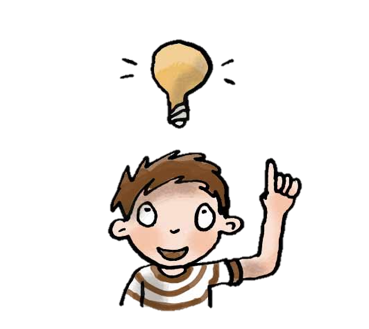 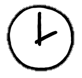 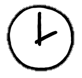 Maatje	Memo’s vergelijken
	Duolezen: blz. 20 en 21

	10 minuten
Klaar?	Woorden van de week/Teamopdrachten
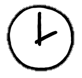 Copyright ©Success for All. Alle rechten voorbehouden
Les 1
Lampje
Stap 5: Teamwerk
Stap 6: Terugblik en vooruitblik
Team	Opdrachten maken

	5 minuten

Groep	Vertellen wat ‘Maar een licht 
	ben je niet, Lampje’ 	betekent en waarom 	sommige zinnen 	schuingedrukt staan.
Terugblik
> Samenwerkvaardigheid
> Woorden van de week
> Teamopdrachten
> Punten en feedback

Vooruitblik
> Woorden van de week
> Teamopdrachten
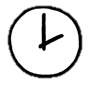 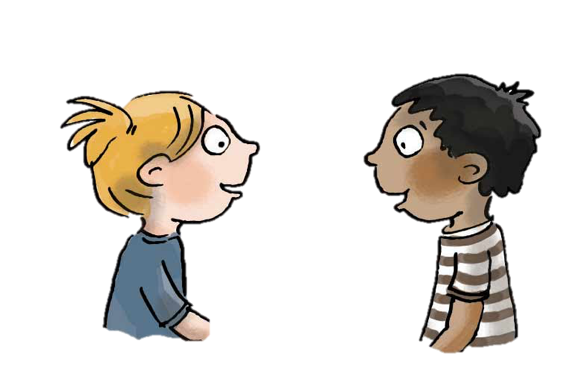 Copyright ©Success for All. Alle rechten voorbehouden
Les 2
Lampje
Doel van de les:
> Wij kunnen in eigen woorden uitleggen wat er wordt bedoeld met ‘Geen tweebenen in ons    water!’.
> Wij kunnen voorspellen wat de reactie van Lampjes vader gaat zijn als hij ontdekt dat Lampje
   geen lucifers heeft.> Wij kunnen in eigen woorden uitleggen wat de vader van Lampje bedoelt met ‘Schuld is een   rot ei dat heen en weer gegooid wordt, verder en verder.’
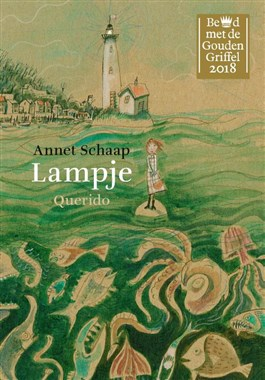 Copyright ©Success for All. Alle rechten voorbehouden
Les 2
Lampje
Team	Teamwoordenboek

	Tijdens het lezen

Klaar?	Woorden van de week
Stap 1:	Woorden van de week





Stap 2:	Lezen en teamopdrachten
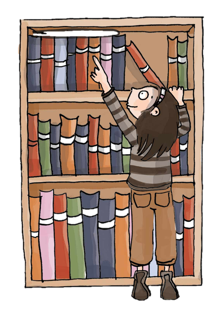 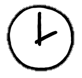 Team	Voorspelling doen
	Plannen van de opdrachten

	5 minuten

Zelf	Lees blz. 22 t/m 32
	Memo’s plakken

	10 minuten

Klaar?	Woorden van de week/Teamopdrachten
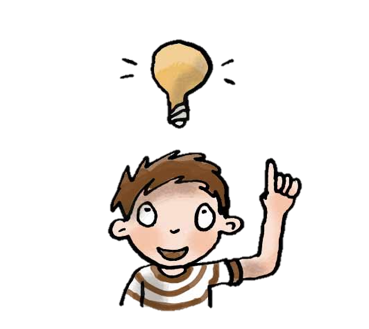 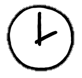 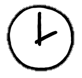 Copyright ©Success for All. Alle rechten voorbehouden
Les 2
Lampje
Stap 3: Maatjeswerk/teamwerk
Stap 4: Terugblik en vooruitblik
Maatje	Memo’s vergelijken, uitleggen
	Duolezen: blz. 31 en 32
	
	10 minuten

Klaar?	Teamopdrachten

Team	Opdrachten maken

	20 minuten

Groep	Voorspelling bespreken
	Zinnen bespreken
Terugblik
> Woorden van de week
> Teamopdrachten
> Punten en feedback

Vooruitblik
> Woorden van de week
> Teamopdrachten
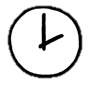 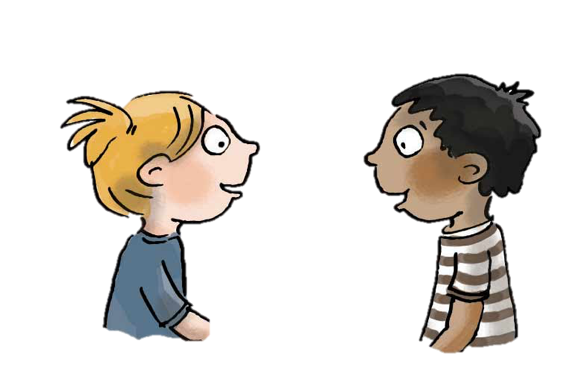 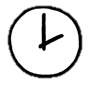 Copyright ©Success for All. Alle rechten voorbehouden
Les 3
Lampje
Doel van de les:
> Wij kunnen voorspellen wat de sheriff, zijn hulpjes en de schooljuffrouw komen doen.
> Wij kunnen de samenvatting van het Onderzoekersteam vergelijken met onze eigen
   aanwijzingen uit de tekst en tips geven aan het Onderzoeksteam.
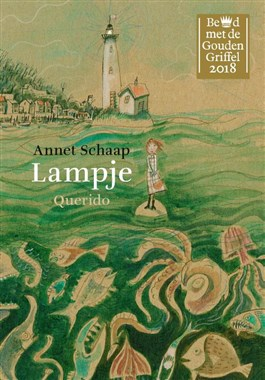 Copyright ©Success for All. Alle rechten voorbehouden
Les 3
Lampje
Stap 1:	Woorden van de week





Stap 2:	Lezen en teamopdrachten
Team	Teamwoordenboek afmaken

	Tijdens het lezen

Klaar?	Woorden van de week afmaken
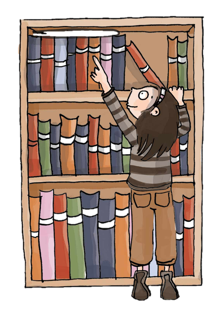 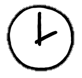 Team	Voorspelling doen
	Plannen van de opdrachten

Zelf	Lees blz. 33 t/m 42
	Memo’s plakken

	10 minuten

Klaar?	Woorden van de week
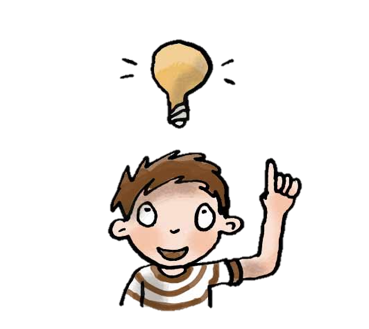 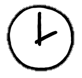 Copyright ©Success for All. Alle rechten voorbehouden
Les 3
Lampje
Stap 3: Maatjeswerk/teamwerk
Stap 4: Terugblik en vooruitblik
Maatje	Memo’s vergelijken/uitleggen
	Duolezen: blz. 41 en 42

	10 minuten

Klaar?	Teamopdrachten

Team	Opdrachten maken

	10 minuten

Groep	Voorspelling bespreken
	Tips voor het Onderzoeksteam	bespreken
Terugblik
> Teamopdrachten
> Woorden van de week
> Punten en feedback

Vooruitblik
> Toets
> Introductie schrijfopdracht
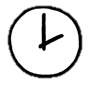 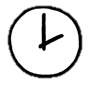 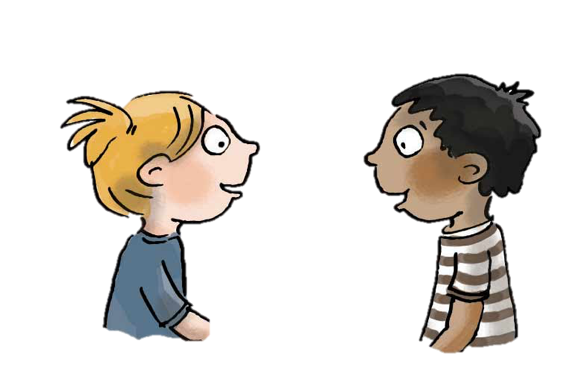 Copyright ©Success for All. Alle rechten voorbehouden
Les 4
Lampje
Doel van de les:
> Ik kan informatie uit een tekst halen.
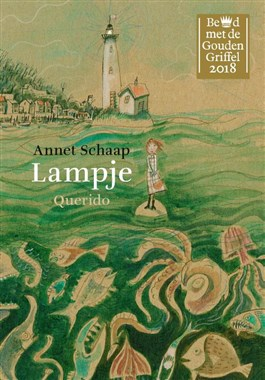 Copyright ©Success for All. Alle rechten voorbehouden
Les 4
Lampje
Stap 1:	Woorden van de week 




Stap 2:	Toets
Zelf	Oefenen voor de toets

	5 minuten
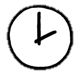 Zelf	Toets maken (lees blz. 43 t/m 57)

	30 minuten

Klaar?	Memo’s plakken
	Woorden van de week afmaken
	Stillezen
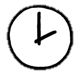 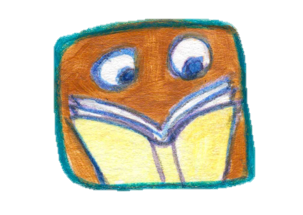 Copyright ©Success for All. Alle rechten voorbehouden
Les 4
Lampje
Stap 3:	Voorbereiden op de schrijfopdracht
Team	Onderwerpen opschrijven die in de brief genoemd 	moeten worden

	10 minuten

Klaar?	Teamopdrachten afmaken
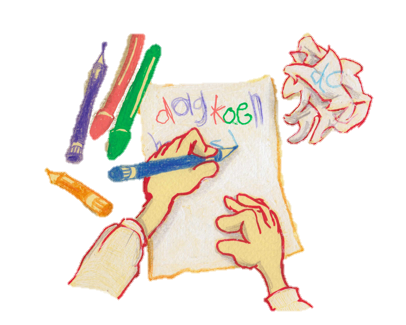 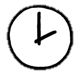 Copyright ©Success for All. Alle rechten voorbehouden
Les 4
Lampje
Stap 4: Terugblik en vooruitblik
Terugblik
> Toets
> Voorbereiding op de schrijfopdracht
> Punten en feedback

Vooruitblik
> Afmaken teamopdrachten
> Schrijfopdracht
> Terugblik op de voorspelling
> Inleveren teamboekje en teamwoordenboek
> Team van de week
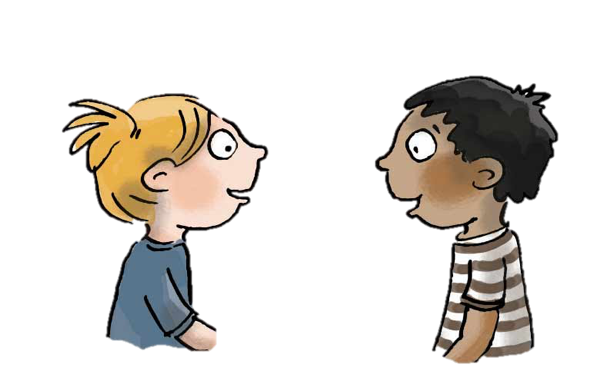 Copyright ©Success for All. Alle rechten voorbehouden
Les 5
Lampje
Doel van de les:
> Wij kunnen een formele brief schrijven waarin staat dat de schooljuf toestemming heeft
   vanuit het stadshuis om Lampje in het Zwarte Huis te plaatsen.
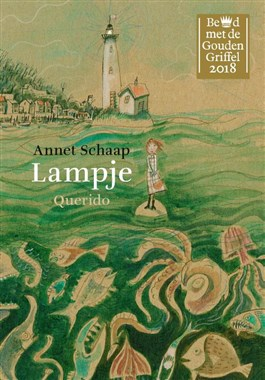 Copyright ©Success for All. Alle rechten voorbehouden
Les 5
Lampje
Stap 1: Schrijfopdracht
Zelf/groep	Lezen/voorlezen: blz. 60 t/m 73

Team	Teamopdrachten afmaken	Taken verdelen en brief schrijven
		
	30 minuten

Klaar? 	Informatie over formele brieven zoeken op internet

Team	Brief voorlezen

	10 minuten

Groep	Samenwerking evalueren, moeilijkheden en mogelijke aanpak bespreken

	5 minuten
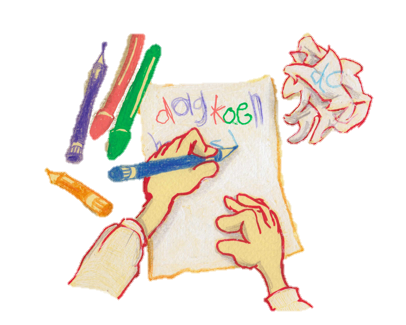 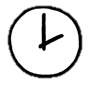 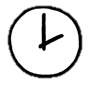 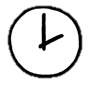 Copyright ©Success for All. Alle rechten voorbehouden
Les 5
Lampje
Stap 2: Terugblik en vooruitblik
Terugblik
> Teamboekje en teamwoordenboek inleveren
> Teamopdrachten
> Samenwerken
> Punten en feedback
> Team van de week

Vooruitblik
> Verder lezen in:
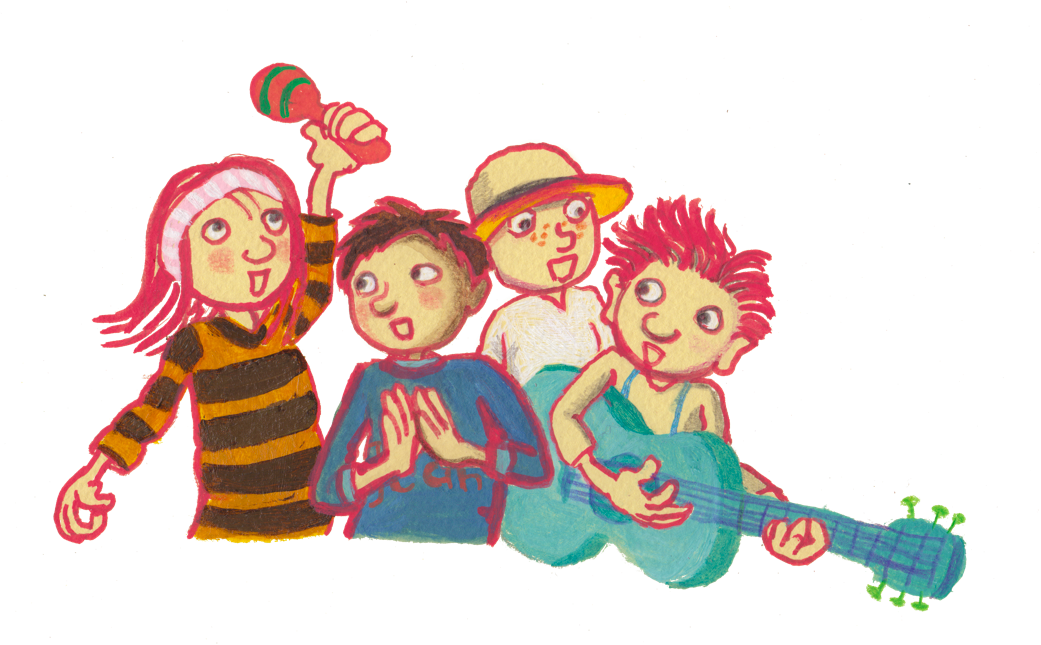 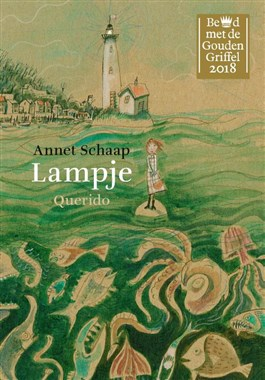 Copyright ©Success for All. Alle rechten voorbehouden